Report: N.H. High School Diploma Falls Short of College Entrance Requirements
A new national study finds high school graduation requirements in New Hampshire don’t align with criteria for college admissions.

The research from the Center for American Progress finds that in many states, including New Hampshire, there’s a gap between what is required to graduate from high school and what is required to start at the local public university.
- By Jason Moon, April 2, 2018
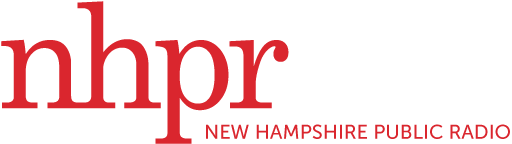 Report: N.H. High School Diploma Falls Short of College Entrance Requirements
In New Hampshire, the report shows that for science, social studies, and foreign language, high school students aren’t required to take as many courses or the right types of courses to match the admissions criteria at the University of New Hampshire.

Students who apply to college without meeting those criteria may be required to take remedial coursework. The report says that can impact low-income students especially, who may not have the resources to pay for classes to make up for what they didn't learn in high school.
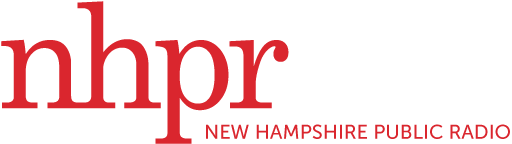 - By Jason Moon, April 2, 2018
Strategies to Prepare Today’s High School Students
New Hampshire Scholars
GEAR UP New Hampshire
Dual Enrollment
Running Start and eStart
Early College
First Robotics
Extended Learning Opportunities
STEAM Ahead
And Others
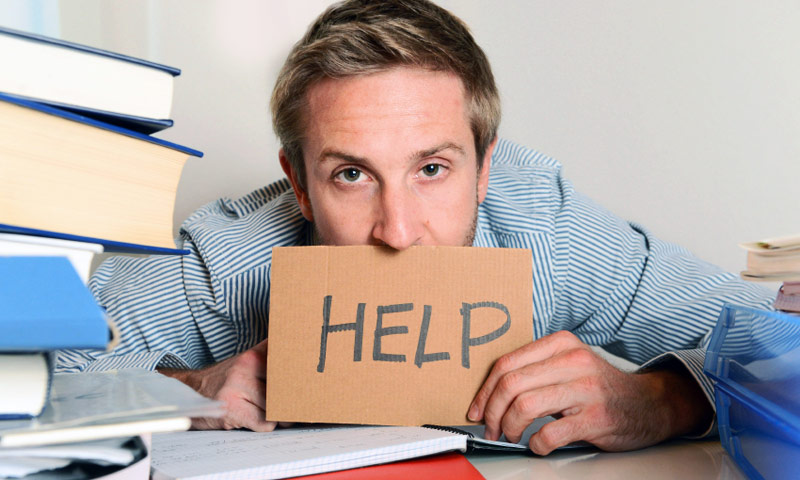 You Usually Get What You Expect
“National surveys indicate that students want to work harder and be challenged in high school.  
88% of students say they would work harder if their 
high school demanded more of them, 
set higher standards and raised expectations.”
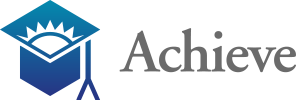 New Hampshire Scholars
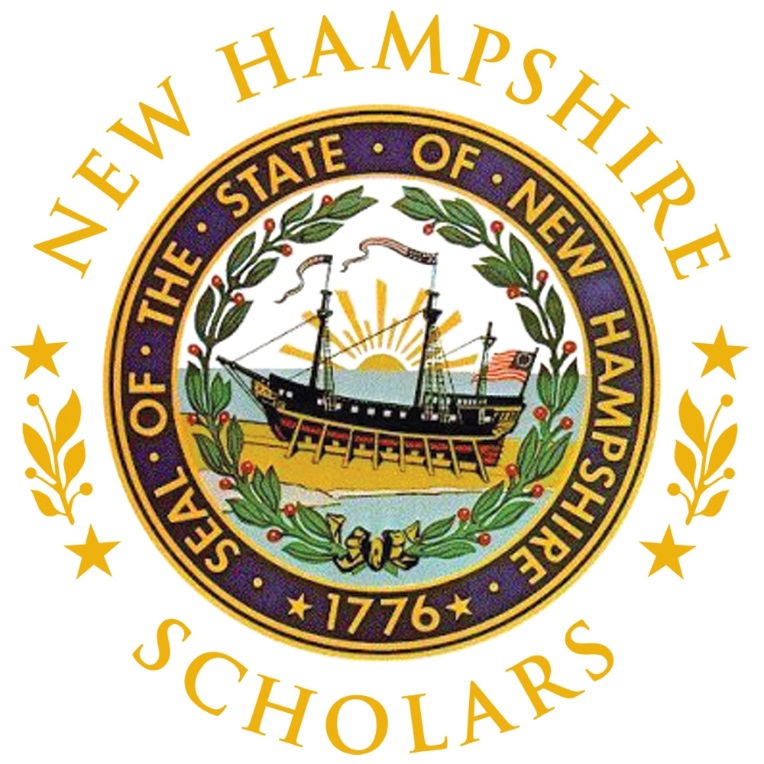 NH Scholars Core Course of Study essentially mirrors many of New Hampshire’s higher education admission criteria including the University of New Hampshire.
New Hampshire Scholars
From 6 to 84 participating high schools
From 72 to 5,000 eligible graduates
In 2012, only 21% of NH high school graduates qualified as NH Scholars
In 2017, 40% of NH high school graduates qualified as NH Scholars
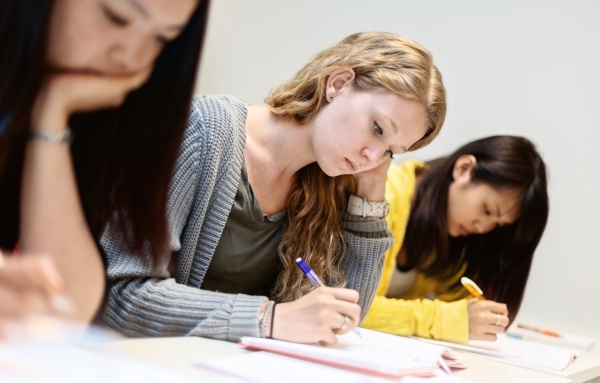 New Hampshire Scholars: College-Goers
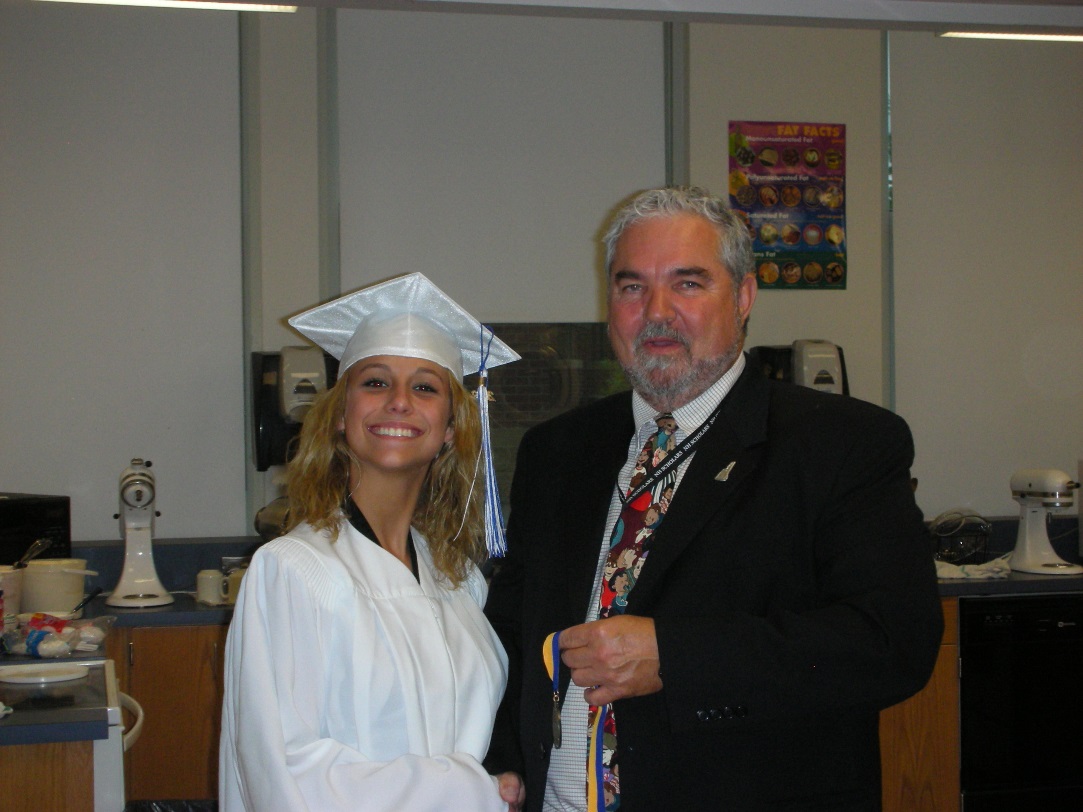 More than 90% of NH Scholars graduates enroll in a two-year or four-year college the following fall
State average is 65%
New Hampshire Scholars
NH Scholars culture is well established within the schools
Business partnerships reinforce this message
Continue to incentivize middle and high schools to encourage their students to go beyond graduation requirements
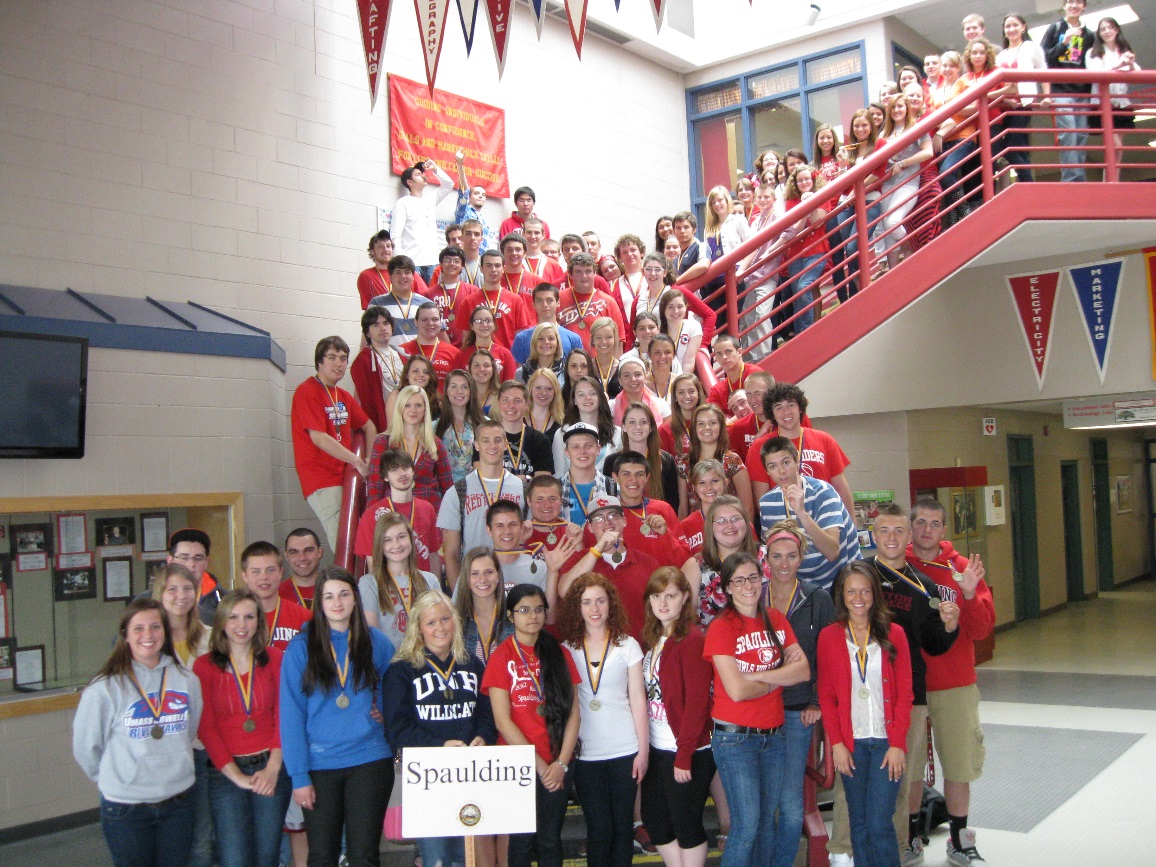